３年「かけ算の筆算」
筆算の補助数字の書き方
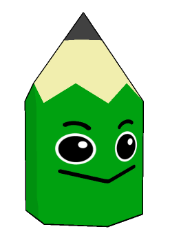 １６×４　の筆算のしかた
一の位の計算
「四六24」の４を
一の位に書き、
２を十の位に
くり上げる
十の位
一の位
十の位に
２くり上げる
十の位の計算
4×６＝24
4×１＝４
「四一が４」の４に、
くり上げた２を
たして６
６を十の位に書く
２
６
４
１６×４＝６４
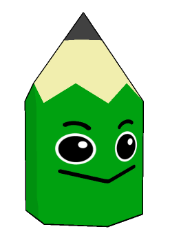 ５８×３　の筆算のしかた
一の位の計算
「三八24」の４を
一の位に書き、
２を十の位に
くり上げる
十の位
一の位
十の位の計算
十の位に
２くり上げる
３×８＝24
「三五15」の15に、
くり上げた２を
たして17
１を百の位に書く
７を十の位に書く
３×５＝15
百の位に
１を書く
２
７
４
１
５８×３＝１７４
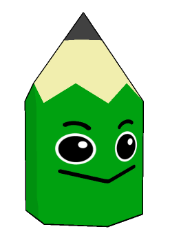 ９３７×４　の筆算のしかた
一の位の計算
「四七28」の８を
一の位に書き、
２を十の位にくり上げる
千の位
百の位
十の位
一の位
十の位の計算
「四三12」の12に、
くり上げた２をたして14
１を百の位にくり上げる
４を十の位に書く
４×８＝28
十の位に
２くり上げる
千の位に
３を書く
百の位に
１くり上げる
４×９＝36
４×３＝12
百の位の計算
「四九36」の36に、
くり上げた１をたして37
３を千の位に書く
７を百の位に書く
１
２
３
７
４
８
９３７×４＝３７４８
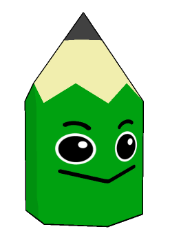 498×75　の筆算のしかた
一の位の５をかける
「五八40」の０を
一の位に書き、
４を十の位にくり上げる
「五九45」の45に
くり上げた４をたすと49
「五四20」の20に
くり上げた４をたすと24
千の位
百の位
十の位
一の位
５×８＝40
５×９＝45
５×４＝20
４
４
２
０
９
４
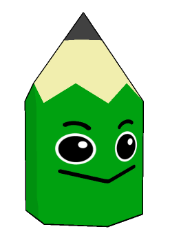 498×75　の筆算のしかた
一の位の５をかける
「五八40」の０を
一の位に書き、
４を十の位にくり上げる
「五九45」の45に
くり上げた４をたすと49
「五四20」の20に
くり上げた４をたすと24
万の位
千の位
百の位
十の位
一の位
７×８＝５６
７×４＝28
７×９＝63
十の位の７をかける
４
４
「七八56」の６を
十の位に書き、
５を百の位にくり上げる
「七九63」の63に
くり上げた５をたすと68
「七四28」の28に
くり上げた６をたすと34
同じ位の数をたして
２
０
９
４
５
６
３
４
８
６
１
１
３
７
３
５
０
４９８×７５＝３７３５０